RESPeCTStudy-Group Session 5
Date:
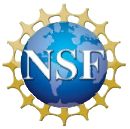 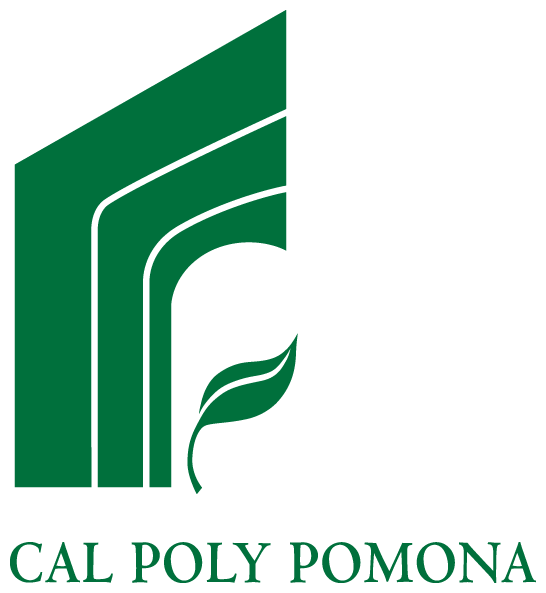 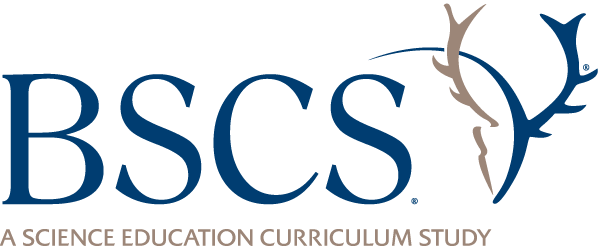 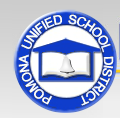 [Speaker Notes: Less than 1 min

a. Insert the correct date on the slide. 

b. Greet participants as they enter the room.]
Agenda
Opening (10 min)
Science content deepening: use and apply  (15 min)
Lesson analysis (3 hours)
Food break (20 min)
Closing and reflections (15 min)
[Speaker Notes: 1 min

a. Modify the slide to reflect the science-content area in focus. 

b. Share the agenda with the group.

c. Remind participants that the majority of this study-group session will be devoted to lesson analysis.

d. Ask participants if they have any questions about the agenda.]
Today’s Focus Question
What can we learn about the STeLLA strategies, science content, and student thinking by analyzing our own classroom videos?
[Speaker Notes: Less than 1 min
 
a. Share the focus question on the slide. 

b. Emphasize: “Video-based lesson analysis is a context in which we can deepen our science-content understandings, learn more about the STeLLA strategies and how to use them effectively in our teaching, and develop our ability to analyze our students’ thinking and learning.”]
Overall Goals of the RESPeCT PD Program
Deepen teachers’ science-content knowledge and knowledge of effective science teaching. 
Develop teachers’ analytical skills to improve lesson-plan development and the teaching of science.
Support teachers in the practical use of new knowledge and analytical skills in their own classrooms.
Improve students’ science learning.
Achieve sustainability by eventually reaching all K–6 teachers.
[Speaker Notes: 1 min

a. Remind participants of the RESPeCT PD program goals. 

b. Emphasize the goal of improving students’ science-content learning.]
Learning Goals for Today
Today’s work will deepen your understanding of the following:
STeLLA strategies and how they can be used in science teaching
List here the STeLLA strategies that will be examined in the lesson analysis work.
Science-content ideas
List here 1–3 science-content ideas that will be addressed during the video-clip analyses and/or during the use-and-apply activity at the end of the session.
It will also strengthen your ability to analyze student thinking, the STeLLA strategies, and science content in science teaching.
[Speaker Notes: 1 min
 
a. Modify the slide to reflect the specific STeLLA strategies and science-content ideas you’ve identified for today’s work.

b. Share the learning goals with the group.]
STeLLA Strategies for Effective Science Teaching:The Student Thinking and Science Content Storyline Lenses
[Speaker Notes: 1 min

a. Highlight the STeLLA strategies that will be the focus of today’s analysis.

b. Also encourage participants to think about how other strategies might be relevant to the video clips. 

c. Remind participants to refer to their STeLLA strategies booklet during the video analysis to
help them remember the purpose(s) and key features of the strategies, and
double-check their understandings of the target strategy for each video clip.]
Norms for Working Together: The Heart
Purpose: Build trust and develop a productive study group for all participants.
The Heart of RESPeCT Lesson Analysis and Content Deepening
Keep the goal in mind: analysis of teaching to improve student learning.  
Share your ideas, uncertainties, confusion, disagreements, questions, and good humor. All points of view are welcome.
Expect and ask questions to deepen everyone’s learning; be constructively challenging.
Listen carefully; seek to understand other participants’ points of view.
[Speaker Notes: 4 min

a. Read through the norms at the heart of the RESPeCT PD program, highlighting bullet points 3 and 4.

b. Individuals: “What can you do today to apply the two norms highlighted in red on the slide? Jot down some specific ideas.”]
Reflection Questions
What have you learned about the STeLLA strategies, science content, and/or student thinking by analyzing our own classroom videos?  
How did you contribute today to applying the following STeLLA norms?
Share your ideas, uncertainties, confusion, disagreements, questions, and good humor. All points of view are welcome.
Expect and ask questions to deepen everyone’s learning; be constructively challenging.
[Speaker Notes: 1 min

a. “These are the questions we’ll reflect on at the end of today’s session.” 

b. Emphasize that participants will be asked to reflect on how they did with applying the norms they just wrote about.]
Science Content Deepening: Use and Apply
Insert here a use-and-apply question for participants to answer, or a scenario, data set, or phenomenon for them to explain.
Use your content background document as needed  (resources section of your lesson plans binder).
[Speaker Notes: 15 min

Note: Make sure science-lesson materials are available from the lesson kit.

a. Insert on the slide the use-and-apply question, scenario, data set, or phenomenon for participants to explain. Ensure you have any materials you need if you want participants to observe a phenomenon.

b. “In video-based lesson analysis, it’s important to pay careful attention to the science-content ideas. To prepare for this, we’ll work first on clarifying and deepening our own understandings of the science content by wrestling with a use-and-apply question or scenario.”

c. Present the question, scenario, data set, or phenomenon described on the slide.

d. Individuals: “Using your resources (such as the content background document and lesson plans), tackle the question or scenario on the slide. Spend a moment thinking about the question or scenario and then write down your explanation.”

e. Pairs: “Share your ideas with a partner.”

f. Whole group: Let participants drive the discussion. Encourage them to ask one another probe and challenge questions. Limit your role to listening and asking probe and challenge questions.

g. Synthesize/summarize: If participants come up with a strong response for the use-and-apply question or scenario, have one of them provide a summary. If they haven’t formulated a strong response, give them a complete explanation as a model.]
Today’s Focus Question
What can we learn about the STeLLA strategies, science content, and student thinking by analyzing our own classroom videos?
[Speaker Notes: Less than 1 min

a. Transition: This slide marks the transition to video-based lesson analysis.

b. Read the focus question. 

c. Remind participants that the goal of lesson analysis is to deepen participants’ understandings of the STeLLA strategies, the science content, and student thinking.]
Lesson Analysis, Video Clip 1
Now we’ll begin the lesson analysis process for video clip 1.
[Speaker Notes: Less than 1 min

a. “Now we’ll begin the lesson analysis process for video clip 1.” 

Timing note: We’ve approximately allotted 60 minutes for each video analysis: 4 minutes for setting the context and reviewing the STeLLA strategy involved, 20 minutes for watching the video and identifying the strategy being used, 30 minutes for the analysis phase, and 5 minutes for reflection. But don’t feel rushed. If you find you are running out of time, you can do the Identify phase of the third video clip and postpone the Analysis phase until Study Group 6. Alternatively, you could postpone lesson analysis 3 entirely until Study Group 6. We’ve allowed some catch-up time in Study Group 6 to accommodate 1 hour of video analysis.]
Lesson Analysis Process
Review the lesson context:
What is the ideal student response to the focus question?
How is the clip situated in the content storyline?
Identify and discuss the strategy that is the focus of analysis for each clip.
Watch video clip(s).
Analyze the lesson using the lesson analysis protocol.
Reflect on the lesson analysis experience: 
As a reviewer
As a teacher in the clip
[Speaker Notes: Less than 1 min

a. Review the lesson analysis process participants be using when they view the video clips. 

b. Emphasize that each video analysis will focus on student thinking and a specific STeLLA strategy.

c. Remind participants that they’ll be looking at only 5–7 minutes of teaching, and that students in the video clips are wrestling with difficult science ideas. The goal is to understand how the appropriate use of the STeLLA strategies will support students in learning challenging science ideas and scientific ways of thinking.]
The CERA Framework
Observation
Begin with an observation,
question, or judgment.
Focus on 
Student Thinking 
and Learning and
Science Content 
Storyline
Claim 
Turn your observation,
question, or judgment 
into a claim.
Alternatives
Consider alternative 
explanations and 
teaching strategies.
Evidence and
 Reasoning
Provide specific evidence
 and your reason(s) why it 
supports or develops 
the claim.
[Speaker Notes: 1 min
 
a. Remind participants that they will be using the CERA framework during lesson analysis, which involves (1) making a claim based on an observation, (2) providing evidence and reasoning to support the claim, and (3) considering alternative interpretations or teaching strategies (missed opportunities). 

b. Reasoning should address why the claim and evidence are significant. For example, what does the claim reveal about student difficulties with the science content or the importance of the strategy being implemented? Participants might use these sentence starters when formulating claim, evidence, and reasoning statements: 
“My claim is …”  
“My evidence is … because …”
“This is important because …” 

c. Emphasize that in addition to using the CERA framework to analyze their own science teaching in these study-group sessions, they will use it in the classroom as a tool for teaching students how to develop scientific explanations and arguments (STeLLA strategy 5).]
Lesson Analysis Protocol for Video Clip 1
[Speaker Notes: Less than 1 min
 
a. Replace the LAP image on the slide with an image of the first LAP you will be using for this session.

b. Have participants locate the LAP they will be using for the video clip.]
Lesson Analysis 1: Review Lesson Context
Main learning goal:
Focus question: 
Main lesson activity: 
Review the lesson plan overview page: 
What important science ideas should students get from this lesson?  
What are the ideal student responses to the focus question?
Context of the video clip:
[Speaker Notes: 4 min

a. Modify the slide for this video clip. All of the information may not fit on one slide.

b. Review the context for the video clip that will be analyzed. 

c. Remind participants of the main learning goal, the focus question, and the main activity in this lesson. 

d. Optional: Direct participants to look at the overview page of the lesson plan to identify important science ideas and an ideal student response to the focus question.

e. Orient participants to where video clip 1 appears in the lesson.

f. Ask the teacher whose clip you will be analyzing to add other contextual factors that may be pertinent to the upcoming analysis.]
Lesson Analysis 1: Identify the Strategy
Review the lesson context.
Identify the strategy:  
Add here the strategy that is the focus of the analysis for the video clip. Add page numbers for the strategy from the STeLLA strategies booklet.
Add here the identification question you wrote on the LAP. An example of an identification question is “What clear examples of probe and challenge questions can you identify in this clip?” 
Watch the video clip(s).
Analyze the video using the lesson analysis protocol.
Reflect on the lesson analysis experience.
[Speaker Notes: 20 min

Note: Focus only on the Identify step at this point (highlighted in red on the slide).

a. Modify the slide to match your lesson analysis plan for video clip 1.

b. Highlight step 1 on the LAP (Identify the strategy) and emphasize the strategy participants will be focusing on during the first analysis.

Note: Remind participants that step 1 of the LAP is step 2 of the lesson analysis process on the slide. 

c. Review the purpose(s) and key features of the selected strategy. Have participants skim the relevant content in their STeLLA strategies booklet and/or refer to their Z-fold summary charts.

d. Show the video clip. 

e. Individuals: Have participants study the video transcript to identify clear examples of the selected strategy.

f. Whole group: “What examples of the strategy did you find?” Ask challenge questions to make sure participants understand the strategy:  
“What makes this an example of strategy X?” 
“Can you point to text in the strategies booklet that clarifies why this is an example of strategy X?” 

Note 1: Encourage the teacher who was featured in the video to listen to and observe this discussion, not to participate. 

Note 2: In assessing participants’ understandings of the strategy, pay attention to their reasoning. Are they clear about the purpose(s) of the strategy and how it is different from other strategies?]
Lesson Analysis 1: Analyze the Video
Review the lesson context.
Identify the strategy. 
Watch the video clip(s).
Analyze the video using the lesson analysis protocol. Make a claim and support with evidence.
Add analysis questions here. Examples include the following:
What do students seem to understand (or not) about temperature patterns on Earth and the Sun’s effect on climate and seasons?  
How did the use of the identified strategy make student thinking more visible? 
Reflect on the lesson analysis experience.
[Speaker Notes: 30 min

Note: Focus only on the Analyze step here.

a. Add analysis questions to the slide. 

b. Direct participants to step 2 of the LAP (Analyze the video).

Note: Remind participants that step 2 of the LAP is step 4 of the lesson analysis process on the slide.

c. If relevant: Notice that there are two analysis questions on the slide. You may choose which one you want to address. 

d. If time allows, have participants watch the video clip a second time.

e. Individuals: Give participants time to study the transcript; generate their claim, evidence, and reasoning; and come up with alternatives (CERA) after watching the video. 

f. Whole group: Have participants share their CERAs with the group, noting similarities and differences that ensure a rich and fruitful dialogue regarding student thinking, the use of the STeLLA strategies, and science content.

Note 1: Encourage the teacher who was featured in the video to listen to and observe this analysis discussion, not to participate.

Note 2: Be sure to listen to participants as they share their ideas and reveal strengths and weaknesses in their understandings of the STeLLA strategies and science content. Ask questions that will probe and challenge participants to elaborate and articulate their ideas more clearly and precisely.  When confusion arises, point them back to the STeLLA resources (e.g., the video transcript, the content background document, the STeLLA strategies booklet, and the lesson plans binder).]
Lesson Analysis 1: Reflect
Review the lesson context.
Identify the strategy. 
Watch the video clip(s).
Analyze the video using the lesson analysis protocol. Make a claim and support with evidence.
Reflect on the lesson analysis experience:
What did you learn from the experience?
[Speaker Notes: 5 min

Note: Focus only on the Reflect step here.

a. Individuals: Give participants time to reflect on and write about (if time allows) what they’ve learned through this analysis process.

b. Whole group: Ask participants to share what they’ve learned, starting with the teacher whose video was analyzed. Keep them focused on what they learned about the target strategy, the science content, or students’ challenges in understanding the content, not on what they did wrong.   

Note: If time is running short, ask only the teacher whose video was analyzed to share her or his reflection.]
Food Break
Now we’ll take a 20-minute food break.
[Speaker Notes: 20 min

a. Decide when you want to schedule the food break and rearrange the slides accordingly.

Note: Keep the break to 20 minutes. If necessary, participants can continue eating as you dig into the next lesson analysis.]
Lesson Analysis Continued
Next we’ll analyze video clip 2 using the same process.
[Speaker Notes: Less than 1 min

a. Transition: “Next we’ll continue the same lesson analysis process for video clip 2.”]
Lesson Analysis Protocol for Video Clip 2
[Speaker Notes: Less than 1 min

a. Replace the LAP image on the slide with an image of the LAP participants will be using for this session.

b. Have participants locate the LAP.]
Lesson Analysis 2: Review Lesson Context
Main learning goal:
Focus question: 
Main lesson activity: 
Review the lesson plan overview page: 
What important science ideas should students get from this lesson?  
What are the ideal student responses to the focus question?
Context of the video clip:
[Speaker Notes: 4 min

a. Modify the slide for this video clip. All of the information may not fit on one slide.

b. Review the context for the video clip that will be analyzed. 

c. Remind participants of the main learning goal, the focus question, and the main activity in this lesson. 

d. Optional: Direct participants to look at the overview page of the lesson plan to identify important science ideas and an ideal student response to the focus question.

e. Orient participants to where video clip 1 appears in the lesson.

f. Ask the teacher whose clip you will be analyzing to add other contextual factors that may be pertinent to the upcoming analysis.]
Lesson Analysis 2: Identify the Strategy
Review the lesson context.
Identify the strategy:  
Add here the strategy that is the focus of the analysis for the video clip. Add page numbers for the strategy from the STeLLA strategies booklet.
Add here the identification question you wrote on the LAP. An example of an identification question is “What clear examples of probe and challenge questions can you identify in this clip?” 
Watch the video clip(s).
Analyze the video using the lesson analysis protocol.
Reflect on the lesson analysis experience.
[Speaker Notes: 20 min

a. Modify the slide to match your lesson analysis plan for video clip 2.

b. Highlight step 1 on the LAP (Identify the strategy) and emphasize the strategy participants will be focusing on while analyzing the video clip.

c. If the selected strategy for video clip 2 is different from the focal strategy in video clip 1, review the purpose(s) and key features of the new selected strategy. Have participants skim the relevant content in the STeLLA strategies booklet and/or refer to their Z-fold summary charts. Then have participants share the purpose(s) and key features of the selected strategy.

d. Show the video clip.

e. Individuals: Have participants study the video transcript to identify clear examples of the selected strategy.

f. Whole group: “What examples of the strategy did you find?” Ask challenge questions to make sure participants understand the strategy:  
“What makes this an example of strategy X?” 
“Can you point to text in the strategies booklet that clarifies why this is an example of strategy X?” 

Note 1: Encourage the teacher who was featured in the video to listen to and observe this analysis discussion, not to participate.

Note 2: In assessing participants’ understandings of the strategy, pay attention to their reasoning. Are they clear about the purpose(s) of the strategy and how it is different from other strategies?]
Lesson Analysis 2: Analyze the Video
Review the lesson context.
Identify the strategy.
Watch the video clip(s). 
Analyze the video using the lesson analysis protocol. Make a claim and support with evidence.
Add analysis questions here. Examples include the following:
What do students seem to understand (or not) about temperature patterns on Earth and the Sun’s effect on climate and seasons?  
How did the use of the identified strategy make student thinking more visible? 
Reflect on the lesson analysis experience.
[Speaker Notes: 30 min

a. Add analysis questions to the slide.

b. Direct participants to step 2 of the LAP (Analyze the video).

c. If relevant: Notice that there are two analysis questions on the slide. You may choose which one you want to address.

d. You may want to review the process involved in step 2 of the LAP. Encourage participants to ask clarification questions about what is involved in generating a claim, identifying evidence, providing reasoning, and suggesting alternatives (CERA). 

e. If time allows, have participants watch the video clip a second time.

f. Individuals: Give participants time to study the video transcript; generate their claim, evidence, and reasoning; and come up with alternatives (CERA) after watching the video. 

g. Whole group: Have participants share their CERAs with the group, noting similarities and differences that ensure a rich and fruitful dialogue regarding student thinking, the use of the STeLLA strategies, and science content. Don’t forget to allow time for some science-content-deepening work! 

Note 1: Encourage the teacher who was featured in the video clip to listen to and observe this analysis discussion, not to participate. 

Note 2: Listen to participants as they share their understandings of the STeLLA strategies and science content. Ask questions that will probe and challenge participants’ ideas. If confusion emerges, point participants back to the STeLLA resources (e.g., the video transcript, the content background document, the STeLLA strategies booklet, and the lesson plans binder).]
Lesson Analysis 2: Reflect
Review the lesson context.
Identify the strategy.
Watch the video clip(s). 
Analyze the video using the lesson analysis protocol. Make a claim and support with evidence.
Reflect on the lesson analysis experience:
What did you learn from the experience?
[Speaker Notes: 5 min

a. Individuals: Give participants time to reflect on and write about (if time allows) what they’ve learned through this analysis process.

b. Whole group: Ask participants to share what they’ve learned, starting with the teacher whose video was analyzed. Keep them focused on what they learned about the target strategy, the science content, or students’ challenges in understanding the content, not on what they did wrong.  

Note: If time is running short, ask only the teacher whose video was analyzed to share her or his reflection.]
Lesson Analysis Continued
Next we’ll analyze video clip 3.
[Speaker Notes: Less than 1 min

a. Transition: Continue the same analysis process with video clip 3.

Timing note: If you find you are running out of time, you can do the Identify phase of the third video clip and postpone the Analyze phase until Study Group 6. Alternatively, you could postpone lesson analysis 3 until Study Group 6. We’ve allowed some catch-up time in Study Group 6 to accommodate this possibility.]
Lesson Analysis Protocol for Video Clip 3
[Speaker Notes: Less than 1 min

a. Replace the LAP image on the slide with an image of the LAP participants will be using for this session.

b. Have participants locate the LAP.]
Lesson Analysis 3: Review Lesson Context
Main learning goal:
Focus question: 
Main lesson activity: 
Review the lesson plan overview page: 
What important science ideas should students get from this lesson?  
What are the ideal student responses to the focus question?
Context of the video clip:
[Speaker Notes: 4 min

a. Modify the slide for this video clip. All of the information may not fit on one slide.

b. Review the context for the video clip that will be analyzed. 

c. Remind participants of the main learning goal, the focus question, and the main activity in this lesson. 

d. Optional: Direct participants to look at the overview page of the lesson plan to identify important science ideas and an ideal student response to the focus question.

e. Orient participants to where video clip 1 appears in the lesson.

f. Ask the teacher whose clip you will be analyzing to add other contextual factors that may be pertinent to the upcoming analysis.]
Lesson Analysis 3: Identify the Strategy
Review the lesson context.
Identify the strategy:  
Add here the strategy that is the focus of the analysis for the video clip. Add page numbers for the strategy from the STeLLA strategies booklet.
Add here the identification question you wrote on the LAP. An example of an identification question is “What clear examples of probe and challenge questions can you identify in this clip?” 
Watch the video clip(s).
Analyze the video using the lesson analysis protocol.
Reflect on the lesson analysis experience.
[Speaker Notes: 20 min

a. Modify the slide to match your lesson analysis plan for video clip 3.

b. Highlight step 1 on the LAP (Identify the strategy) and emphasize the strategy participants will be focusing on during this analysis.

c. If the selected strategy is different from the ones analyzed in previous clips, have participants skim the relevant content in the STeLLA strategies booklet and/or refer to their Z-fold summary charts to refresh their thinking about the target strategy. Then have participants share the purpose(s) and key features of the new strategy.

d. Show the video clip.

e. Individuals: Have participants study the video transcript to identify clear examples of the selected strategy.

f. Whole group: “What examples of the strategy did you find?” Ask challenge questions to make sure participants understand the strategy:  
“What makes this an example of strategy X?” 
“Can you point to text in the strategies booklet that clarifies why this is an example of strategy X?” 

Note 1: Encourage the teacher who was featured in the video clip to listen to and observe this analysis discussion, not to participate.

Note 2: In assessing participants’ understandings of the strategy, pay attention to their reasoning. Are they clear about the purpose(s) of the strategy and how it is different from other strategies?]
Lesson Analysis 3: Analyze the Video
Review the lesson context.
Identify the strategy. 
Watch the video clip(s).
Analyze the video using the lesson analysis protocol. Make a claim and support with evidence.
Add analysis questions here. Examples include the following:
What do students seem to understand (or not) about temperature patterns on Earth and the Sun’s effect on climate and seasons?  
How did the use of the identified strategy make student thinking more visible? 
Reflect on the lesson analysis experience.
[Speaker Notes: 30 min

a. Add analysis questions to the slide.

b. Direct participants to step 2 of the LAP (Analyze the video).

c. If relevant: Notice that there are two analysis questions on the slide. You may choose which one you want to address.

d. If time allows, have participants watch the video clip again.

e. Individuals Give participants time to study the video transcript; generate their claim, evidence, and reasoning; and come up with alternatives (CERA) after watching the video. 

f. Whole group: Have participants share their CERAs, noting similarities and differences that ensure a rich and fruitful dialogue regarding student thinking, the use of the STeLLA strategies, and science content.

Note  1: Encourage the teacher who was featured in the video clip to listen to and observe this analysis discussion, not to participate.

Note 2: Continue listening to participants as they share their understandings of the STeLLA strategies and science content. Ask probe questions that will encourage them to share their ideas more clearly and precisely. If confusion or lack of understanding emerges, point participants back to the STeLLA resources (e.g., the video transcript, the content background document, the STeLLA strategies booklet, and the lesson plans binder).]
Lesson Analysis 3: Reflect
Review the lesson context.
Identify the strategy. 
Watch the video clip(s).
Analyze the video using the lesson analysis protocol. Make a claim and support with evidence.
Reflect on the lesson analysis experience:
What did you learn from the experience?
[Speaker Notes: 5 min

a. Individuals: Give participants time to reflect on and write about (if time allows) what they’ve learned through this analysis process.

b. Whole group: Ask participants to share what they’ve learned, starting with the teacher whose video was analyzed. Keep the focus on what they learned about the target strategy, the science content, or students’ challenges in understanding the content, not on what they did wrong.

Note: If time is running short, ask only the teacher whose video was analyzed to share her or his reflection.]
Today’s Focus Question
What can we learn about the STeLLA strategies, science content, and student thinking by analyzing our own classroom videos?
[Speaker Notes: 5 min
 
a. Individuals (2 min): Ask participants to reflect on today’s focus question and their contributions to the STeLLA norms and be ready to share their ideas. 

b. Whole group (3 min): Invite participants to share their thoughts about the focus question with the group (round-robin style).]
Reminder: Student Pre- and Posttests
Make sure to give your students pre and posttest before and after teaching the lesson sequence.
Save all of the pre- and posttests! We’ll use them to analyze changes in student understanding from pre to post during Study Group 6.
[Speaker Notes: Less than 1 min

a. Remind participants to give their students the pre- and posttest before and after teaching the lesson sequence. 

b. Emphasize that it’s very important for participants to keep these tests, because they’ll be analyzing changes in student understanding from pre- to posttest during Study Group 6.]
Preparation for Study Group 6
Preparation: 
Fill out separate features analysis charts (FACs) for student pretests and posttests.
Select three student pre- and posttests (one strong and two average) to share at our next meeting. (Select the same students for both pre- and posttests.)
Bring to Study Group 6:
Three copies of your completed pre and post features analysis charts (FACs)
Three copies of three student pre- and posttests
STeLLA strategies booklet
Lesson plans binder
[Speaker Notes: 2 min

a. Make sure participants are clear that before Study Group 6, they need to analyze their students’ tests, fill out the pre- and posttest features analysis charts (FACs), and select three student pre- and posttests (one strong and two average) to share with the group.

b. Review the list of items on the slide that participants need to bring to Study Group 6.]
Next Study-Group Meeting
Date: 
Time:
Location:

Bring your STeLLA strategies booklet, Summer Institute binder, and lesson plans binder.
[Speaker Notes: Less than 1 min

a. Modify the details on the slide.

b. Inform participants of the date, time, and location of the next meeting.]
Reflection Questions
What have you learned about the STeLLA strategies, science content, and/or student thinking by analyzing our own classroom videos?  
How did you contribute today to applying the following STeLLA norms?
Share your ideas, uncertainties, confusion, disagreements, questions, and good humor. All points of view are welcome.
Expect and ask questions to deepen everyone’s learning; be constructively challenging.
[Speaker Notes: 7 min

a. Individuals: Direct participants to the reflection sheet and ask them to think about the questions.

b. Pairs: Have participants share their responses with a partner before writing them on the handout.]
Thank You!
Thank you for your participation today!
[Speaker Notes: Less than 1 min

a. Before dismissing participants, thank them for their participation in the study group today.]